Informatique et Libertés - RGDP
Cycl@doc – Formation du 06/04/2022
Séance de formation du 06/03/2022		 François DESCUBESDSIUN / RSSI-DPO					   francois.descubes@univ-paris.fr
Introduction
Quelles sont les règles de recueil du consentement lors d'une enquête sur le terrain ?
Quelles données puis je partager avec les autres chercheurs de mon projet ?
Je dois recueillir des données de santé. Quelles précautions prendre ?
Est ce qu'on a toujours une déclaration à faire à la CNIL  ... ?


Il est normal de se poser ces questions !

Sur quoi se baser pour y répondre ?




Tour de table - Attentes
06/04/2022
2
Plan de la formation
Le cadre du RGPD

Les grands principes
Les finalités
Le consentement
Les droits
La durée de conservation
Le responsable de traitement
Le registre de traitements
	Zoom sur leur mise en oeuvre

Les spécificités de la recherche

La sécurisation des données
06/04/2022
3
Historique : nos données personnelles sont partout
1978
2018
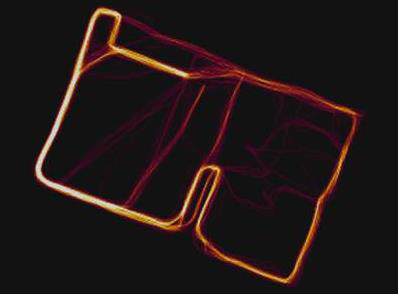 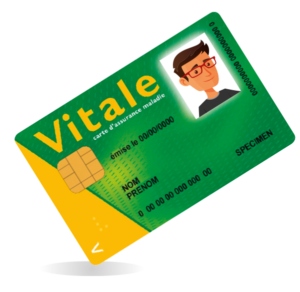 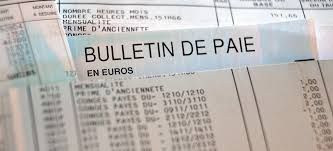 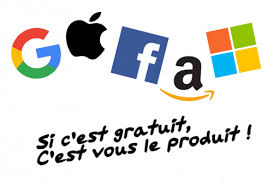 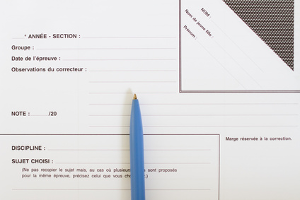 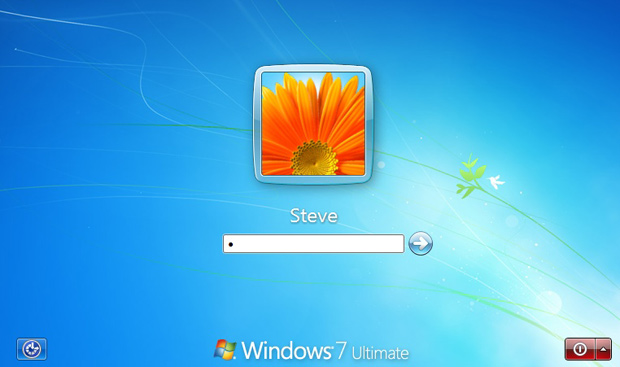 RGPD
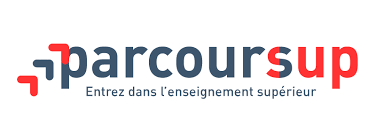 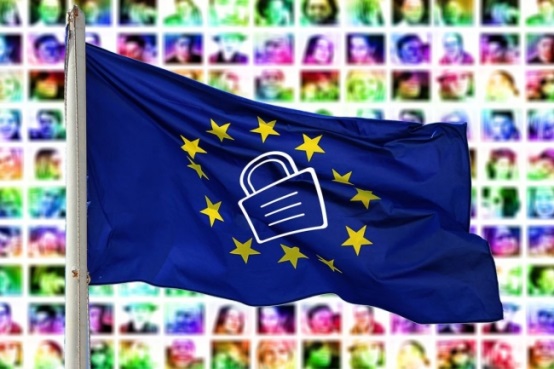 06/04/2022
4
LE PERIMETRE CONCERNE
Donnée à caractère personnel : 
« … toute information [ou ensemble d’informations] relative à une personne physique identifiée ou qui peut être identifiée, directement ou indirectement … » 
Y compris ré-identification ultérieure
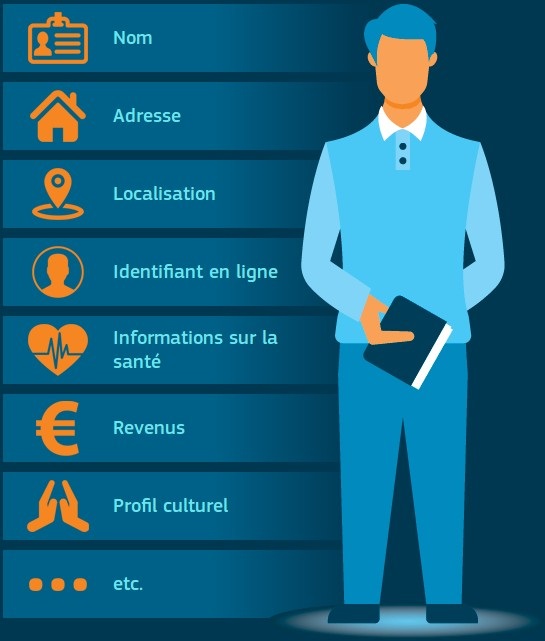 Traitement : 
«  … toute opération ou tout ensemble d’opérations portant sur de telles données, quel que soit le procédé utilisé… »
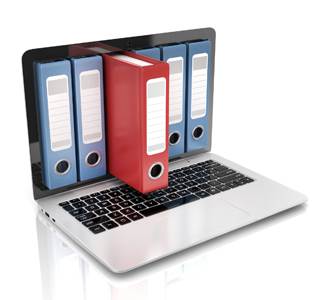 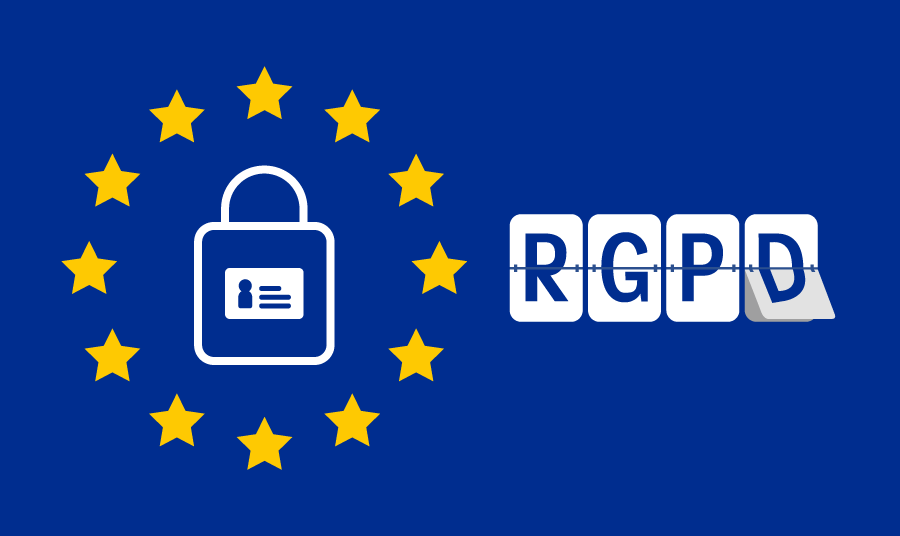 Etablissements en Europe
ou
Offre de biens et services aux citoyens européens
5
06/04/2022
Les acteurs
Au niveau européen :
RGPD = Règlement Général sur la Protection des Données
Règlement, pas directive, applicable sans transposition
Obligatoire depuis le 25 mai 2018

Au niveau français :
Loi Informatique et Libertés de 1978, version du 06/08/2018
Décrets d’applications
CNIL : Commission Nationale Informatique et Libertés
Au niveau européen : le G29, devenu le CEPD
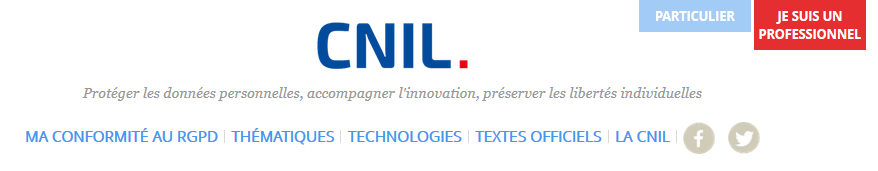 06/04/2022
6
Les grands principes
Déterminées
Légitimes
Durée de conservation limitée
Pertinence
Minimisation
Principes intuitifsEt si c’était mes données …
06/04/2022
7
Les finalités et la base juridique
Finalités
La raison d’être du traitement
Ses limites

Base juridique du traitement
Consentement
Exécution d’un contrat (ou sa préparation)
Obligation légale
Mission d’intérêt public
Sauvegarde des intérêts vitaux
Intérêt légitime
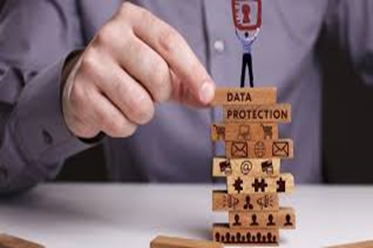 06/04/2022
8
Zoom sur le consentement
Consentement :
spécifique : un consentement par finalité
libre : pas de contrepartie, ne renonce pas à un droit ou une prestation
éclairé : soigner le discours explicatif (mineurs, non francophones)
explicite : action explicite – problème de la preuve
Etre capable de justifier toute règle non appliquée

Pas de forme imposée pour le consentement
Il peut être oral
C’est au responsable de traitement d’apporter la preuve du consentement
Conserver localement les justificatifs éventuels
On peut recueillir sur un seul formulaire plusieurs consentements spécifiques
Retirer le consentement doit être aussi facile que de le donner
Pas de consentement des mineurs pour la recherche scientifique

Exemple (qui peut être simplifié) :
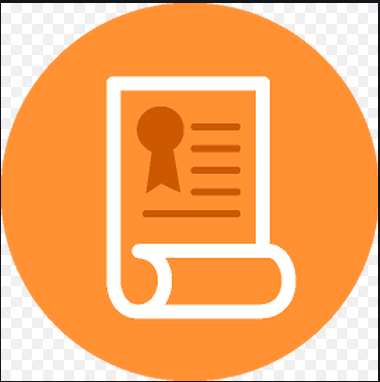 06/04/2022
9
Zoom sur les mentions d’information
Information des personnes concernées

Article 13 du RGPD : Finalité, destinataires, coordonnées,
durée de conservation, droits, prise de décision automatisée, export hors UE

Mention courte en bas du formulaire papier ou en ligne
	Exemple de e-candidat

+ Information complète sur une page dédiée
Exemple des créations de comptes prestataires
Ou page dédiée sur le site du projet de recherche
	https://cours.univ-paris1.fr/mod/page/view.php?id=334645
Ou document explicatif remis à la personne interviewée
	Exemple : 

Approche pédagogique, lisible et compréhensible
https://donnees-personnelles.pantheonsorbonne.fr/ 

« Etre transparent sur ce que l’on fait des données collectées »
06/04/2022
10
Les droits des personnes
Droit à l’information

Droit d’accès
Droit de communication des données détenues
À tester sur Google ou Linkedin

Droit de rectification

Droit à la portabilité

Droit à l’effacement
Droit d’opposition
Droit à la limitation
Retrait du consentement
Obligation légale, exécution d’un contrat
Possibilité de refus dans le cadre de la recherche
Mise en balance : intérêt légitime de l’institution  risques pour la vie privée de l’individu

Un mois pour répondre
Copie à dpo@univ-paris1.fr
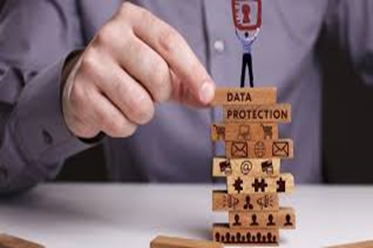 06/04/2022
11
Zoom sur des exemples réels de droits d’accès - les plaintes à la CNIL
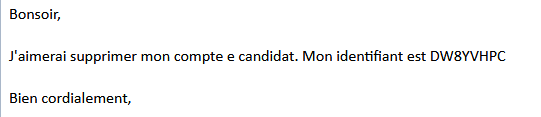 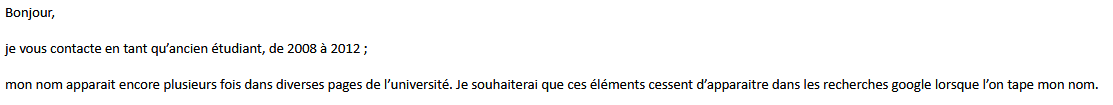 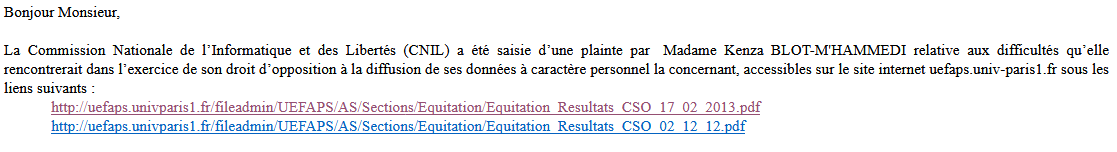 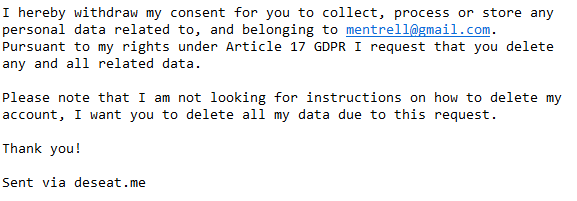 06/04/2022
12
La durée de conservation
Durée de conservation (cas général)
La durée de conservation est forcément limitée
pas de durée standard imposée par la CNIL (mais des recommandations)
à adapter pour chaque traitement en fonction du contexte et des besoins
le Service des Archives maintient un tableau des durées de gestion
parfois contraintes légales à respecter
être en mesure de justifier la durée choisie

Dérogations pour la recherche
durée longues admises si elles sont justifiées (voire illimitées)
	Raisonner en balance intérêt pour la recherche <-> risque pour l’individu
conservation plus longue pour les données pseudonymisées
	conservation sans limite pour des résultats totalement anonymisés

Notion de base intermédiaire (archivage)

A la fin de la durée de conservation
effacement des données (purge)
reversement à un fonds d’archives
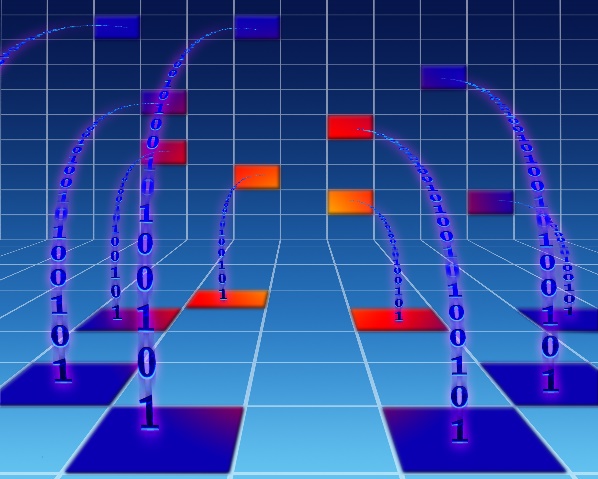 06/04/2022
13
Quelques autres aspects
Le Responsable de Traitement
Définition : « détermine les finalités et les moyens du traitement »
Juridique : Personne morale / Président de l’Université
Pratique : Délégation / Représentant du Responsable de Traitement

Ses obligations
Respect des finalités, de la durée de conservation, des destinataires, …
Formaliser les contrats sous-traitants
Transfert hors UE
Analyse d’impact, PIA

Sécurité (proportionnalité de moyens), confidentialité
Notifier les violations de données
via le Délégué à la Protection des Données
06/04/2022
14
Exemples (réels) de violations de données
08/10/2020 : Bug dans une application
	des étudiants voient les données d’autres étudiants
13/01/2020 : Vol d’un PC portable 
	contenant des scans de passeport de personnels partant en mission
Vol d’un PC portable chiffré, avec effacement à distance : non déclaré
25/11/2019 : Piratage de la base des réservations d’hôtels
	chez notre prestataire HCM Travel / Hcorpo
15/11/2019 : Envoi de copies de bulletins de salaire à un mauvais destinataire

24/09/2018 : Suite à un bug, interversion de photos étudiants dans l’annuaire
15/02/2019 : Défaçement du site du Centre d’Histoire Sociale
25/06/2020 : Envoi d’un mail à 420 candidats avec adresses en clair
Impact faibles, incidents non déclarés à la CNIL
06/04/2022
15
La traduction juridique des grands principes
Les risques
Risque d’image
Risque légal







D’une logique de déclaration administrative à une logique de responsabilisation : 
Suppression du processus de déclaration à la CNIL
Mais documentation en interne
L’établissement doit pouvoir prouver à tout moment :
consentements, contrats, analyses d’impact, …
tenue d’un registre de traitements
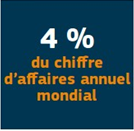 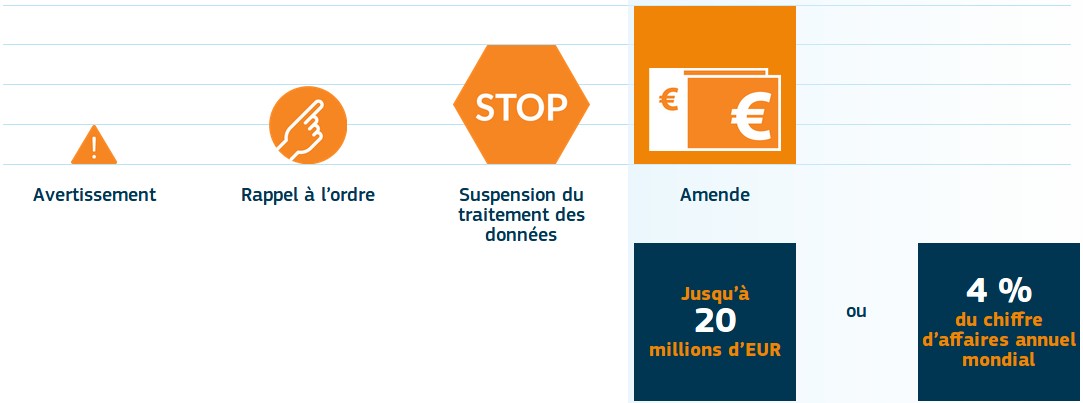 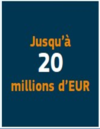 06/04/2022
16
Zoom : le registre des traitements
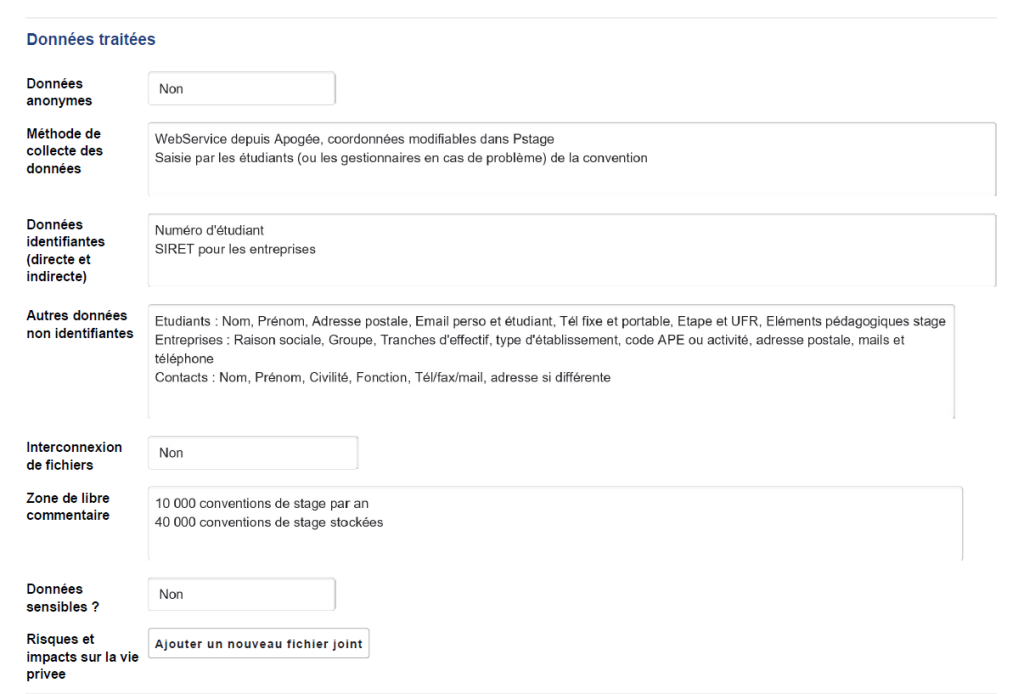 06/04/2022
17
Le Délégué à la Protection des Données - DPO
L’Université à obligation de nommer un Délégué à la Protection des Données. 

Il a pour missions de : 
Informer et conseiller
Contrôler les traitements
Vérifier la sécurité des données personnelles
Piloter la conformité
Coopérer avec la CNIL
Veiller à la bonne tenue de la documentation



Nécessité de relais dans chaque composante ou service
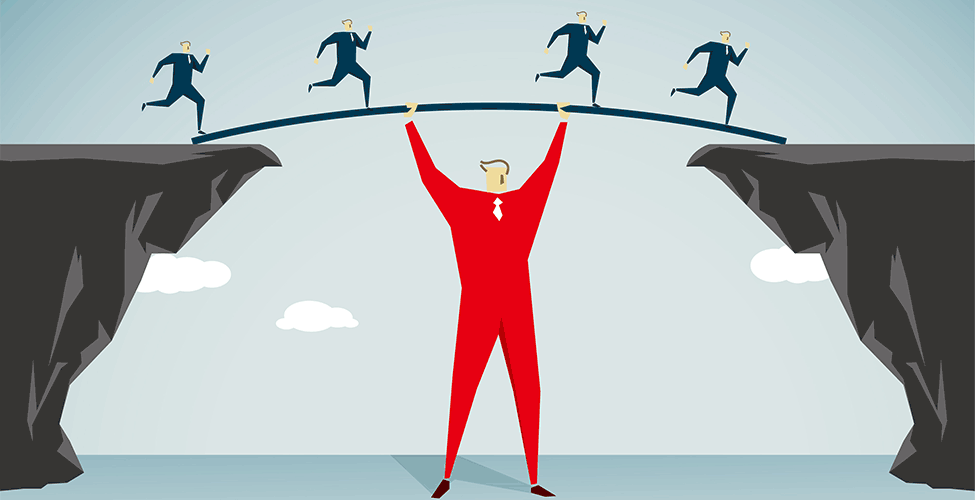 06/04/2022
18
Zoom : les dispositifs mis en place
Campagne de sensibilisation, formation en ligne










Formation en présentiel – 3 h

MOOC de la CNIL
MOOC Données personnelles du CNAM

Interventions dans les services : sensibilisation / démarrage de la démarche 
De 20 minutes à 2 heures
Puis ateliers sur le registre des traitements

Echanges directs
dpo@univ-paris1.fr
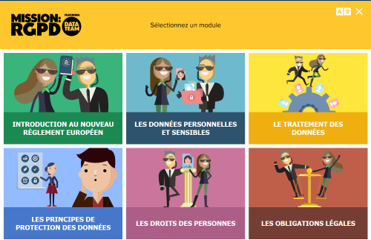 06/04/2022
19
Retour sur le périmètre
Sujets non abordés :
Le Droit d’Accès aux Données Administratives : CADA, …
Le droit à l’image, la cession de droits audiovisuels
Le droit d’auteur

Ne sont pas concernés :
Les données qui ne concernent pas des individus
Les données totalement anonymisées
Activité strictement personnelle ou domestique

Est concerné :
Tout traitement (collecte, stockage, consultation)
De données se rapportant à une personne physique
Fichier numérique ou physique

Cas des fichiers bureautique sur les postes
Cas des sauvegardes informatiques
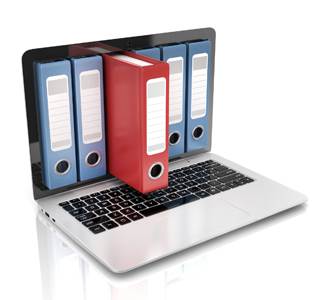 06/04/2022
20
PAUSE
06/04/2022
21
Site de la CNILhttps://www.cnil.fr/fr/recherche-scientifique-hors-sante
Qu’est-ce qu’un traitement de données personnelles à des fins de recherche ?
Un traitement de données personnelles est une notion très large. Il s’agit de toute opération sur des données personnelles, par exemple une simple consultation. Le traitement n’a pas nécessairement besoin d’être informatisé : les fichiers papier sont également concernés et sont également soumis au RGPD et à la loi Informatique et Libertés.
Appliqué au domaine de la recherche, il peut s’agir par exemple d’une base de données (avec le nom ou un numéro permettant d’identifier une personne), d’un fichier papier ou numérique, de l’enregistrement oral ou du script d’un entretien mené dans le cadre d’une recherche en sociologie, de notes prises sur un carnet dans le cadre d’une recherche en psychologie, de photographies prises pour une recherche en ethnographie, d’un enregistrement audiovisuel dans le cadre d’un projet de recherche en sciences du langage, d’une application mobile, de dispositifs biométriques utilisés pour le développement d’une technologie, etc.
La réutilisation d’informations contenant des données personnelles constitue un traitement de données personnelles, même s’il s’agit d’informations publiques (exemple : réutilisation de documents administratifs publiés en ligne par l’administration).
En effet, le réutilisateur de documents contenant de telles données devient à son tour responsable de traitement et doit donc respecter le cadre juridique relatif à la protection des données.
06/04/2022
22
Des dérogations pour la recherche
article 89 du RGPD : "Garanties et dérogations applicables au traitement à des fins de recherche scientifique"
le traitement est a priori autorisé …
la recherche est une finalité ultérieure compatible
la durée de conservation peut être longue voire illimitée
le droit de suppression peut être refusé
… à condition d’y apporter des garanties
c’est indispensable à la finalité de la recherche
minimisation des données recueillies
pseudonymisation et anonymisation des données
sécurité d’accès aux données
transparence vis-à-vis des individus
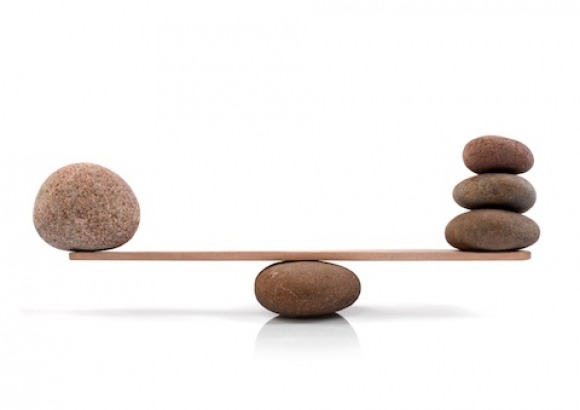 Exemple : la base Maitron
06/04/2022
23
Les garanties
Garantie 1 : c’est indispensable à la finalité de la recherche
Suis-je capable de démontrer qu’il s’agit d’un travail de recherche scientifique ?
Apport pour la recherche, intérêt légitime de l’Université
Analyse de l’impact pour l’individu en matière de vie personnelle, balance
Echange avec les pairs, comités d’éthique

Garantie 2 : minimisation des données recueillies
Pourquoi ai-je besoin des données personnelles pour ma recherche ?
Que se passe t il si je n’en dispose pas ?
Justification pour chaque information collectée

Garantie 3 : pseudonymisation et anonymisation des données
Garantie 4 : sécurité d’accès aux données

Garantie 5 : transparence vis-à-vis des individus 
Via la tenue du registre des traitements
Via le recueil du consentement (spécifique, libre, éclairé et explicite)
Via les droits d’accès
Via l’information de l’individu
06/04/2022
24
Zoom : l’information de l’individuhttps://www.cnil.fr/fr/recherche-scientifique-hors-sante/respect-des-droits-des-personnes
Collecte directe des données :
cas des enquêtes, des questionnaires, des interviews, …
aucune donnée n’a été recueillie préalablement à la recherche
participation facultative sauf exceptions (obligation légale, …)
basée sur le consentement de la personne
consentement explicite recommandé (risque pour le chercheur)
obligation d’information de la personne
mentions obligatoires : lien vers une page web
« pourquoi vos données nous sont précieuses »
tenir au courant de l’avancée des recherches (valorise l’interviewé)
Exemple de l’enquête ENVISAJ

Collecte indirecte des données :
cas des données de l’INSEE, d’organismes, …
cas de données glanées sur internet (twitter, …)
ce n’est pas parce que les données sont disponibles qu’il est éthique de s’en servir comme matériau de recherche 
est responsable du consentement, de l’information, …
recherche = finalité compatible : pas d’obligation pour l’organisme d’origine de demander un nouveau consentement
transparence : communiquer sur l’usage fait des données
06/04/2022
25
Zoom : les données de la recherche
Données brutes :
Interviews audio/video, notes d’interview, questionnaires papiers, carnets terrain, réponses brutes à des enquêtes,…

Données utiles :
Retranscription des éléments utiles, fichiers numériques, base de données, …

Résultats de recherche :
Ouverts, partagés, …
Notion de donnée ouverte ≠ notion de données personnelles

Anonymisation des données au plus tôt
Droits d’accès différenciés (le chercheur/ les chercheurs associés)
Durée de conservation différenciée
Sécurisation des données adaptée
Photo ou vidéo : droit à l’image, droits d’exploitation, …
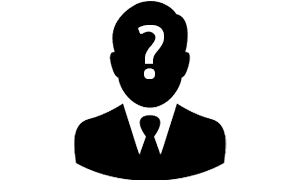 06/04/2022
26
Pseudonymisation / anonymisationhttps://www.cnil.fr/fr/recherche-scientifique-hors-sante/enjeux-avantages-anonymisation-pseudonymisation
Pseudonymisation :
effacer nom/prénom, remplacer par un numéro ou un pseudo
parfois conserver les infos d’origine dans un carnet papier ou un support très sécurisé
a priori à systématiser lors de toute recherche, au plus tôt

Limites de la pseudonymisation :
Peut permettre la réidentification ultérieure
Anonymisation si absence d’individualisation, de corrélation, d’inférence
Nombreuses recherches sur le sujet

Techniques :
Suppression de variables (appauvrissement)
Permutation, ajout de bruit
Agrégation : ne pas accéder aux données individuelles


Les résultats finaux (agrégés) et les conclusions de l‘étude (anonymisées) ne sont plus des données personnelles
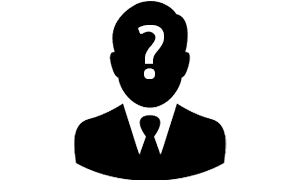 06/04/2022
27
Pour approfondir
Avis officiel du CEDP / G29 :
https://www.cnil.fr/sites/default/files/atoms/files/wp216_fr_0.pdf

Articles sur les techniques d’anonymisation :
https://www.cnil.fr/fr/lanonymisation-des-donnees-un-traitement-cle-pour-lopen-data
http://cerna-ethics-allistene.org/journee-anonymisation-2019-07-03/presentations/Levallois-Barth_2019%2007%2003%20Cerna%20RGPD%20anonymisation%20FINAL.pdf
https://www.nature.com/articles/s41467-019-10933-3%22
https://dash.nichd.nih.gov/download-api/resource?fileName=NICHD-DASH-Data-and-Biospecimen-Catalog-De-Identification-Guidance.pdf
https://www.benjamin-nguyen.fr/papers/ss.pdf
https://amnesia.openaire.eu/

Travaux de Yves Alexandre de Montjoye :
https://www.lalibre.be/economie/entreprises-startup/2019/07/23/ces-trois-chercheurs-belges-parviennent-a-re-identifier-des-individus-au-depart-de-bases-de-donnees-anonymisees-ZDJF7GRNQVHJRELE55F2RVAQGI/
https://uclouvain.be/fr/decouvrir/presse/actualites/un-observatoire-pour-evaluer-son-anonymat-sur-le-web.html
https://linc.cnil.fr/fr/ya-de-montjoye-and-gadotti-moving-beyond-de-identification-will-allow-us-find-balance-between-using
06/04/2022
28
Règles du secret statistique
Règlementation du secret statistique
Principe : les statistiques doivent rester anonymes
Exemple : ne pas publier le revenu moyen par commune si moins de 5 individus

Secret primaire, secret secondaire, corrélation








CASD : Centre d’Accès Sécurisé aux Données
Service offert aux administrations pour exposer leurs données
justifier du besoin 
CASD Box

Application des règles aux enquêtes et sondages : cas des étudiants sondés
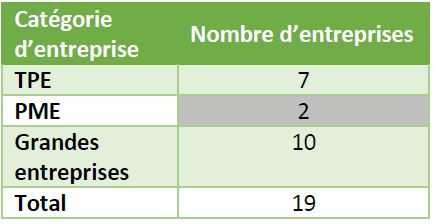 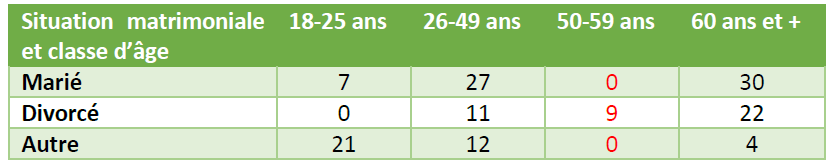 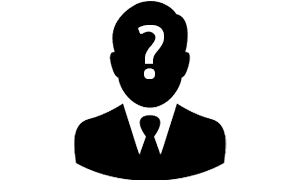 06/04/2022
29
Données sensibleshttps://www.cnil.fr/fr/recherche-scientifique-hors-sante/focus-certaines-categories-donnees-personnelles
Article 9 du RGPD : Le traitement des données à caractère personnel qui révèle l'origine raciale ou ethnique, les opinions politiques, les convictions religieuses ou philosophiques ou l'appartenance syndicale, ainsi que le traitement des données génétiques, des données biométriques aux fins d'identifier une personne physique de manière unique, des données concernant la santé ou des données concernant la vie sexuelle ou l'orientation sexuelle d’une personne physique sont interdits.

Fonctionnement par dérogations
prise en charge médicale, association religieuse, données rendues publiques, …
et recherche scientifique ou historique

Recherches comprenant des données sensibles :
Finalité, minimisation
Anonymisation
Sécurisation des données
Ethique et consultation des pairs

Recherche dans le domaine de la santé, y compris psychiatrie :
MR 003 et MR 004
comités d’éthique, …
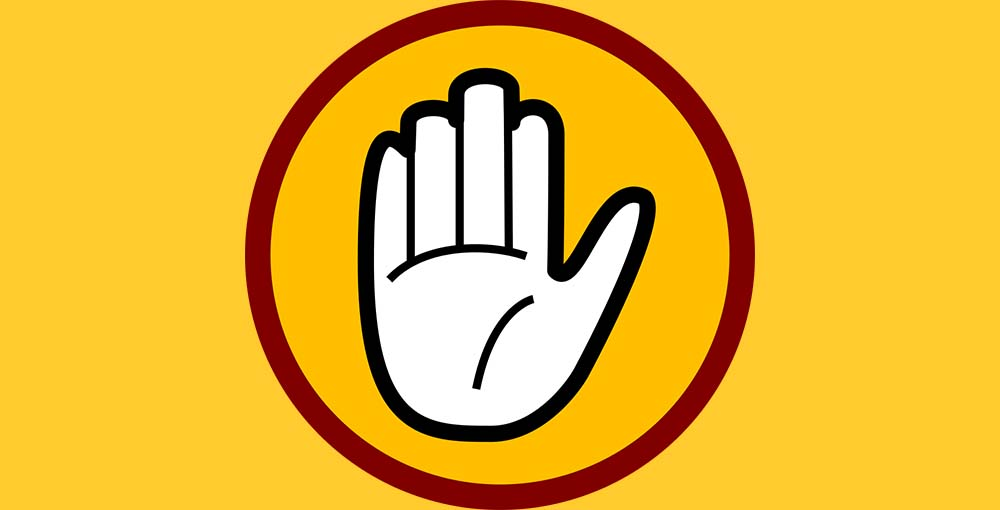 06/04/2022
30
Quelle durée de conservation ?
https://www.cnil.fr/fr/recherche-scientifique-hors-sante/durees-conservations-donnees
Durée de conservation (cas général)
	pas de durée imposée, parfois durée recommandée
	le Responsable de Traitement en mesure de justifier la durée choisie

Dérogations pour la recherche
	durée longues admises si elles sont justifiées
	voire durée illimitée si intérêt pour la science

Raisonner en balance intérêt pour la recherche <-> risque pour l’individu
	conservation courte des données brutes non anonymisées
	mais le sujet de la reproductibilité des recherches n’est pas adressé
	conservation plus longue pour les données pseudonymisées
	conservation sans limite pour des résultats totalement anonymisés

A la fin de la durée de conservation
	Effacement des données
	Reversement à un fonds d’archives
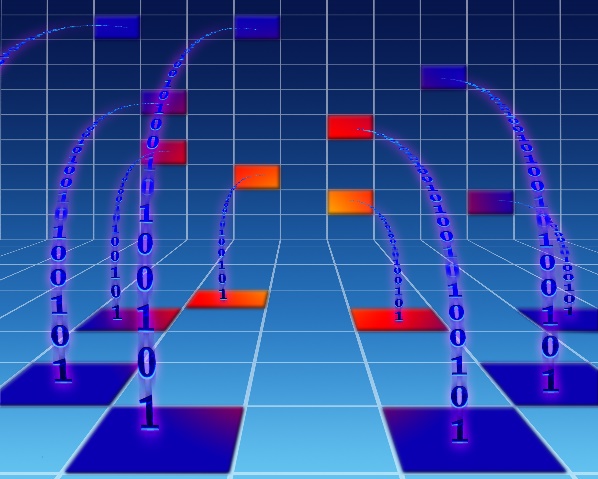 06/04/2022
31
Protéger ses données – les bonnes pratiqueshttps://www.cnil.fr/fr/recherche-scientifique-hors-sante/mesures-de-securite-et-de-confidentialite
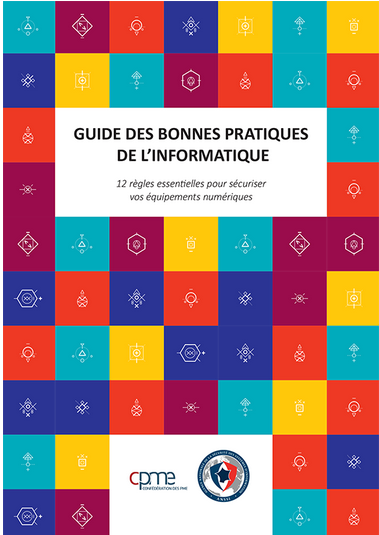 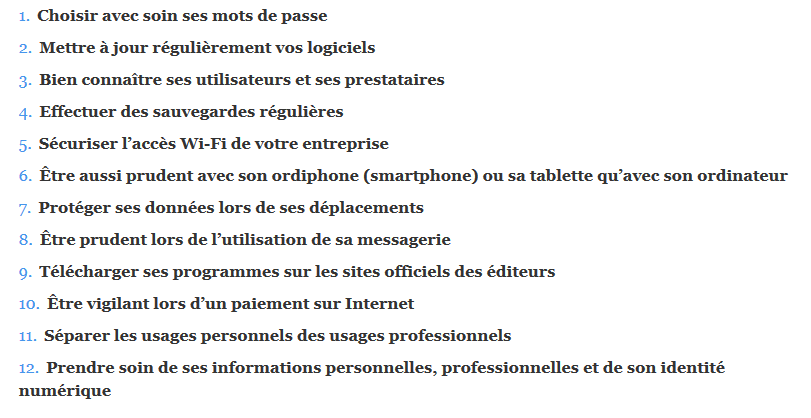 https://www.ssi.gouv.fr/uploads/2017/01/guide_cpme_bonnes_pratiques.pdf

Démo : https://www.youtube.com/watch?time_continue=7&v=4Bafx3jhBMU
06/04/2022
32
Les bonnes pratiques dans une organisation
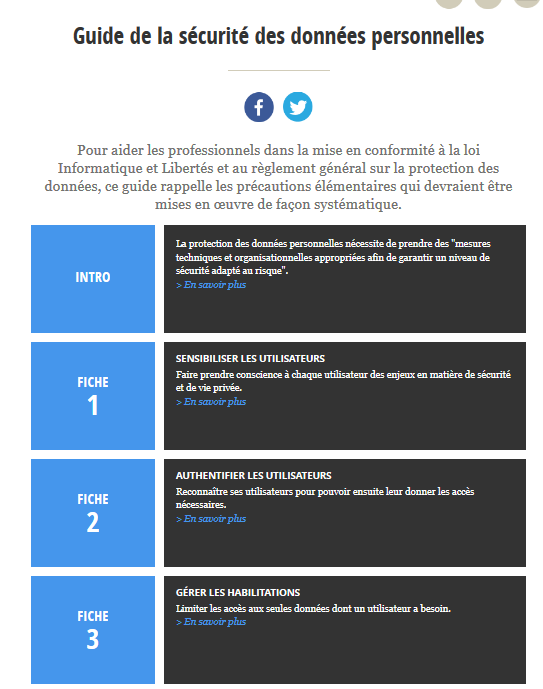 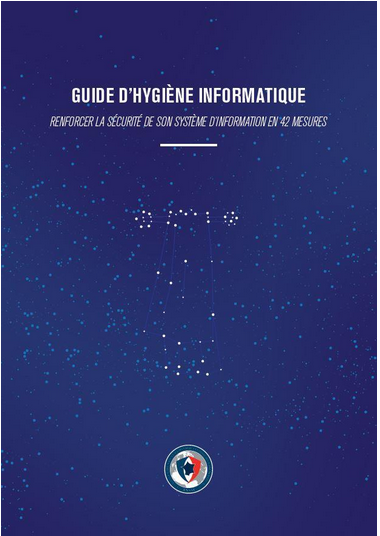 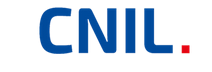 https://www.cnil.fr/fr/principes-cles/guide-de-la-securite-des-donnees-personnelles
https://www.ssi.gouv.fr/guide/guide-dhygiene-informatique/ 

Approche via l’analyse de risque pour les données les plus sensibles
06/04/2022
33
Sécurité du poste de travail
Matériel acheté et maintenu par l’université
Protégé contre le vol ou la perte

Matériel administré
	mot de passe utilisateur obligatoire au démarrage
	présence d’un antivirus (à jour)
	mises à jour système régulières (sécurité)
	logiciels de confiance
	chiffrement du disque dur (Bitlocker, Filevault)
	pas de droits d’administrateur local
Matériel géré localement : règles similaires

Gestion des identités utilisateur
Votre mot de passe est précieux

Le trésor à protéger, ce sont les données
	Sauvegarde indispensable
	Utilisation de U:
	Clés USB (protégées)
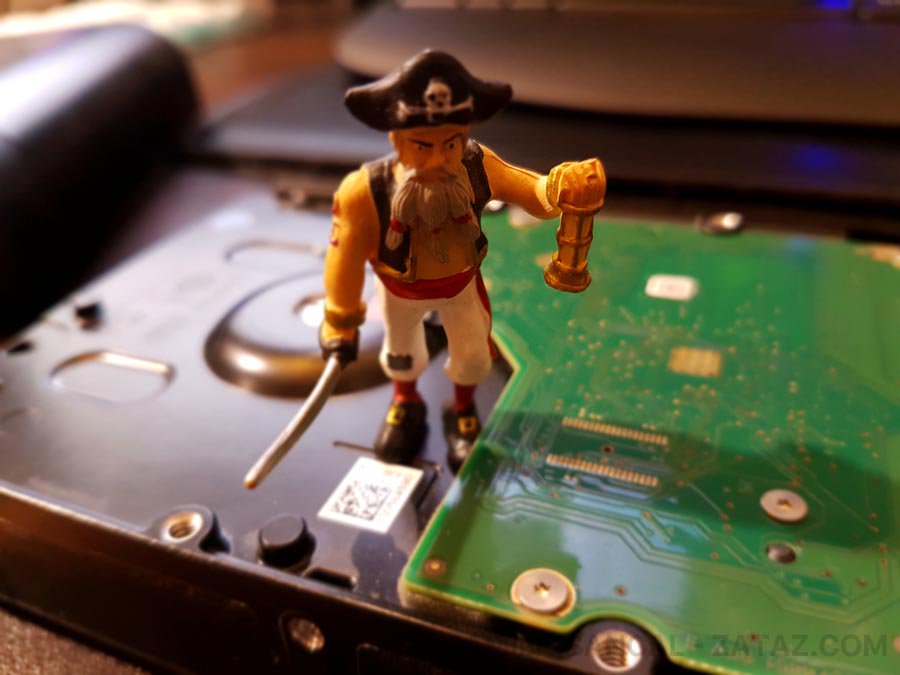 06/04/2022
34
Sécurité du partage de données
Offres de service DSIUN Paris 1 
Répertoires partagés Windows
Espaces collaboratifs Nuxeo
Bases de données des applications

Offres grand public : Dropbox, Onebox, Google Drive
Pas de garantie sur l’identité
Risque d’erreurs de paramétrage élevés
Risque d’évolution de la politique de l’éditeur
Cible de nombreuses attaques
Cloud Act : accès par des services étatiques

Offres pour la recherche
MyCore, Partage, HumaNum, …

Rigueur d’organisation
Règles de nommage, classement
Gestion des droits
Tri des données obsolètes
Animation
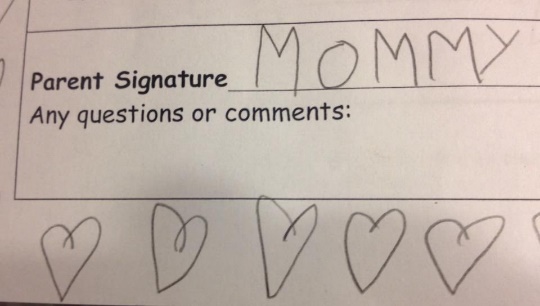 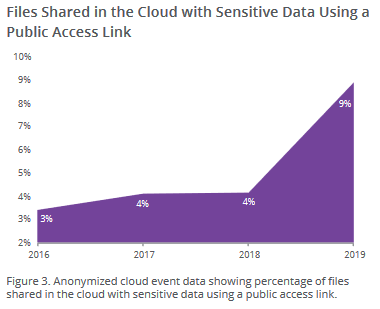 06/04/2022
35
Organisation pratiquehttps://www.cnil.fr/fr/recherche-scientifique-hors-sante/mise-en-conformite
Exceptions pour la « sphère domestique »
Contacts perso sur le smartphone : hors RGPD
Mais pas les contacts professionnels !

Est-ce que je traite des données personnelles ?
En suis-je le responsable de traitement ?

Information des personnes : local
Stockage des consentements : local
Exercice des droits : local ou dpo@univ-paris1.fr
Documentation : Registre des traitements de l’université
Mesure de sécurisation : local
Respect des finalités et des durées

Correspondants RGPD
Comité d’éthique
06/04/2022
36
Bibliographie
Texte du RGPD
https://www.cnil.fr/fr/reglement-europeen-protection-donnees

Loi informatique et libertés du 6 janvier 1978 et du 20 juin 2018
https://www.cnil.fr/fr/la-loi-informatique-et-libertes
https://www.legifrance.gouv.fr/eli/decret/2019/5/29/JUSC1911425D/jo/texte

Pack de conformité des universités au RGPD
www.amue.fr/fileadmin/RGDP/Pack_de_conformite_RGPD_CSIESR_31052018_v1.5.pdf

NEW ! Pages de la CNIL « Recherche scientifique (hors santé) :
https://www.cnil.fr/fr/recherche-scientifique-hors-sante 
https://www.cnil.fr/fr/la-cnil-lance-une-consultation-publique-aupres-des-chercheurs-sur-les-traitements-de-donnees-des

Guide du CNRS pour la recherche en sciences humaines
https://www.inshs.cnrs.fr/sites/institut_inshs/files/pdf/guide-rgpd_2.pdf

Guide RGPD – Science ouverte - Doranum :
https://doranum.fr/aspects-juridiques-ethiques/protection-des-donnees-personnelles-et-rgpd-dans-la-recherche-consequences-obligations-implications/ 

Guide du secret statistique
https://www.insee.fr/fr/statistiques/fichier/4174982/guide-secret.pdf
Règle de confidentialité pour les sorties
https://www.casd.eu/wp/wp-content/uploads/2017/10/Regles_de_confidentialite_utilisateurs.pdf
06/04/2022
37
06/04/2022
38